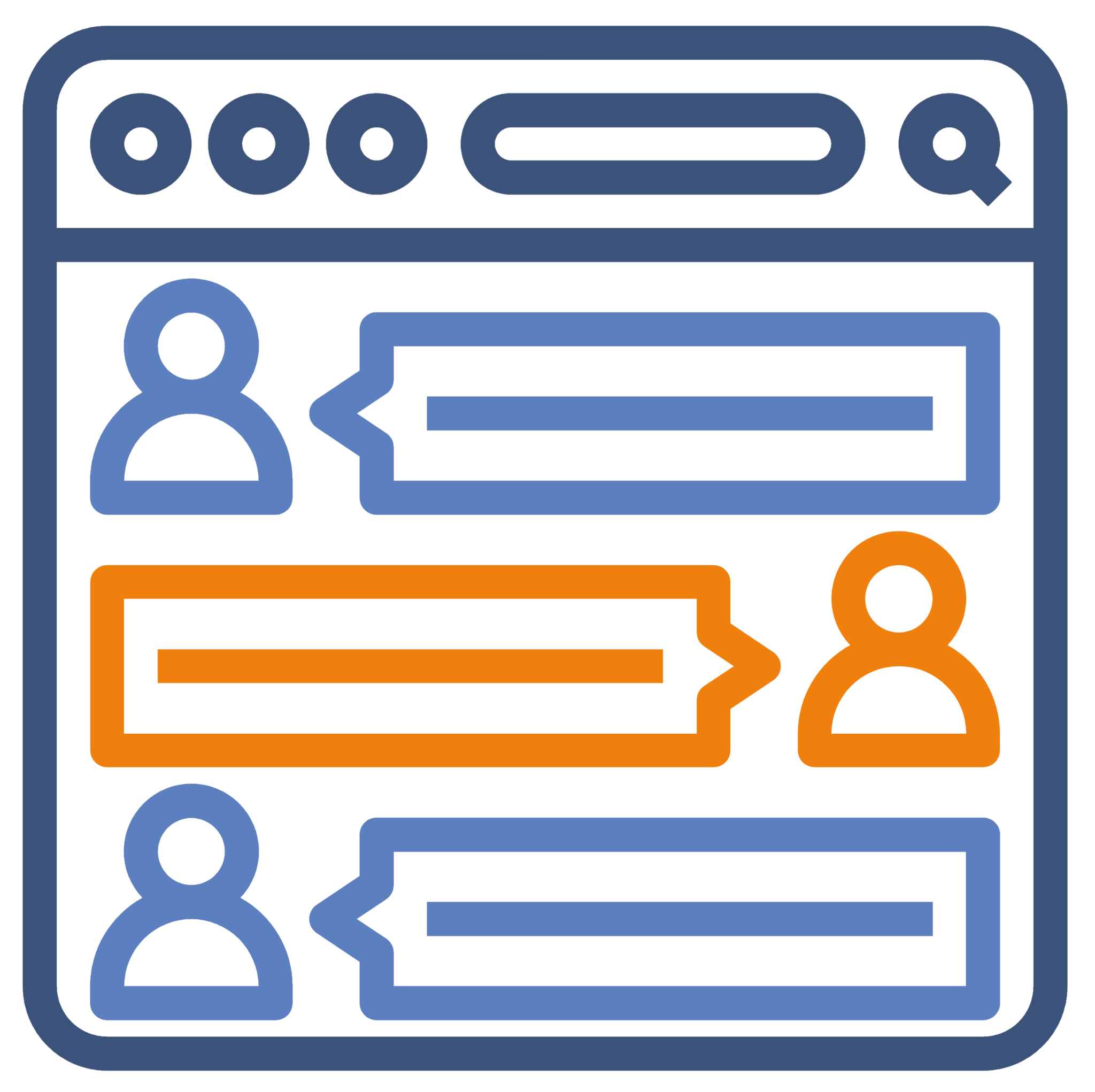 La cyberintimidation par les commentaires
Comprendre, prévenir
11-13 ans, 14-18 ans
La cyberintimidation par les commentaires
Durée : 45 minutes
Résultats de l'apprentissage :
Les apprenants seront capables de :
Tenir compte de l'importance du contexte pour déterminer si un comportement est une cyberintimidation.
Explorez les motivations de la cyberintimidation à travers les commentaires sur les médias sociaux.
Vocabulaire clé : commentaires, contexte, motifs, stratégie, vie privée, prévention, réputation.
Ressources : Outil CREENDER
Questions clés
Avez-vous déjà été témoin de cyberintimidation sur des plateformes de médias sociaux visuels (par exemple Instagram, Snapchat, TikTok, YouTube, etc.) ?
Quelles formes ont pris ces intimidations?
Selon vous, quelles sont les motivations pour poster des commentaires négatifs sous la photo d'une personne ?
Sur quoi les commentaires pourraient-ils porter (par exemple, l'apparence, le sexe, l'origine ethnique, les LGBTQ+, etc.)
Les commentaires négatifs sur un post sont-ils toujours un comportement de cyberintimidation ?
Comment pouvez-vous faire la différence entre les plaisanteries d'amis proches et un comportement d'intimidation persistant ?
Quelles mesures pourriez-vous prendre si vous voyiez des commentaires désagréables ou offensants sous les photos de quelqu'un d'autre ?
Quelles mesures pourriez-vous prendre pour éviter que des commentaires de cyberintimidation apparaissent dans vos publications sur les médias sociaux ?
Qu'est-ce que le CREENDER ?
L'outil CREENDER sélectionne des images au hasard dans une base de données d'images présélectionnées, regroupées en diverses catégories en fonction de ce qu'elles représentent (par exemple, hommes, femmes, images religieuses, LGBTQ+, etc.) 
Avant d'afficher les images, l'outil fournit un certain contexte pour vous permettre de déterminer si vous posterez des commentaires négatifs dans ce scénario.
Vous verrez alors une image et déciderez si vous souhaitez ou non poster un commentaire négatif. Si vous choisissez "Oui", vous pouvez expliquer la raison de cette réaction (par exemple, le corps, les vêtements, la pose, etc.).
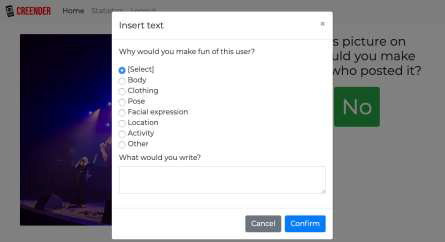 Souhaitez-vous commenter ? - scénarios
Il y a un nouveau membre dans votre groupe de jeunes. Il est assez timide et n'a pas révélé grand-chose sur lui. 
Vous n'aimez pas qu'ils soient différents de vous...
Vous avez rejoint un groupe de discussion en ligne pour parler de votre musique préférée. Bien que vous n'y connaissiez personne, un membre du groupe est pris pour cible en raison de ses opinions religieuses...
Un jeune a récemment annoncé à tous les élèves de votre école qu'il appartenait à la communauté LGBTQ+. Vous n'avez pas d'opinion positive sur les LGBTQ+...
Un jeune vit près de chez vous et aime partager beaucoup de photos et de détails sur sa vie sur les médias sociaux. Vous êtes frustré par ses fréquentes publications...
Un membre de votre famille a commencé à répondre aux photos d'un politicien par des propos peu amènes et menaçants. Vous n'êtes pas non plus d'accord avec les opinions de l'homme politique...
Vous en avez assez de voir l'élève populaire de l'école attirer toute l'attention. Vous faites tout votre possible pour le discréditer…
Que s'est-il passé ?
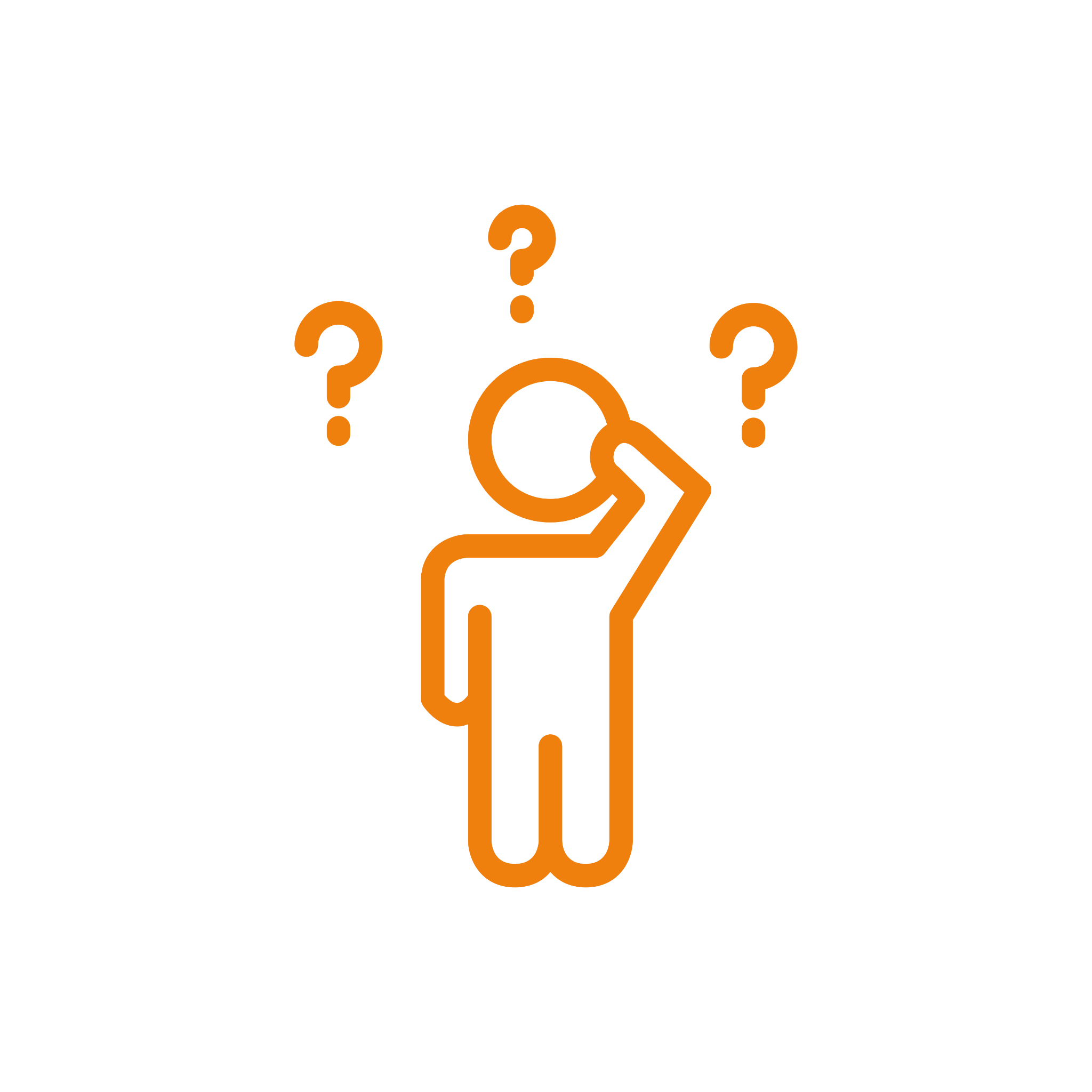 De quel point de vue avez-vous abordé le scénario (par exemple, l'auteur de l'intimidation, un spectateur, un partisan de l'intimidation, etc.)
Avez-vous répondu "oui" ?
Dans l'affirmative, qu'est-ce qui, dans l'image, vous a motivé ou incité à le faire ?
Votre intention était-elle de cyberintimider le sujet/posteur ?
Si non, quelle était votre intention ?
Quel impact pensez-vous que vos commentaires auront sur...
...la cible ?
...vous (ou votre réputation) ?
...d'autres utilisateurs ?
Stratégies personnelles
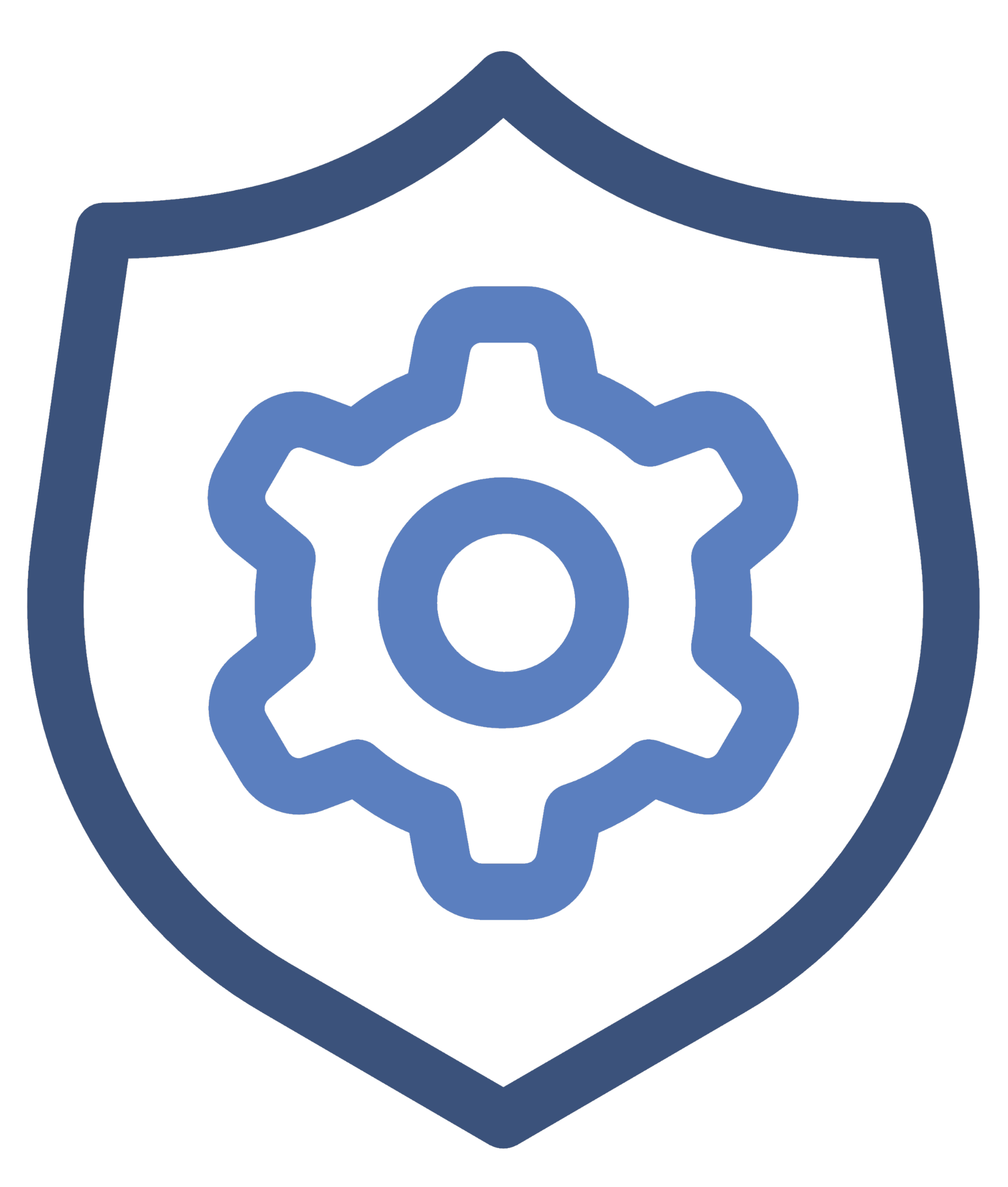 Quelles mesures pourriez-vous prendre si vous voyez des commentaires désagréables ou offensants sous les photos de quelqu'un d'autre ?
Quelles mesures pourriez-vous prendre pour éviter que des commentaires de cyberintimidation apparaissent dans vos publications sur les médias sociaux ?